Manejo de Eventos Adversos  Gastrointestinales Inmuno-Mediados
Dra. Silvina Goncalves
Jefa del Servicio de Emergencia del Hospital de Gastroenterología “Carlos Bonorino Udaondo”
Caso clínico 1
Mujer de 47 años con dco de Melanoma refractario :  2 meses de tratamiento Nivolumab (1mg/kg) + Ipilimumab ( 3mg/kg)

Evolución : presenta aumento en el número de deposiciones : > 4  dep. día, con sangrado leve
 
Dolor abdominal cólico, en hipogastrio y FII que alivia con la evacuación intestinal.
   
Disminución del apetito

Pérdida de peso de 4 kg
Caso clínico 1
Examen físico: T° 37.2,  Fc 86, TA 110/65.

Abdomen blando, con leve dolor a la palpación profunda en FII, sin defensa ni reacción peritoneal

Laboratorio: Hto 31%, GB 10.000, VSG 25, HIV neg, coprocultivo , parasitológico negativos, serologías negativas, PPD neg 

Rx de Tórax y Abdomen sin hallazgos de relevancia.
Caso clínico 1
A QUÉ GRADO DIARREA  CORRESPONDE?

QUÉ CONDUCTA TOMARIA?
4
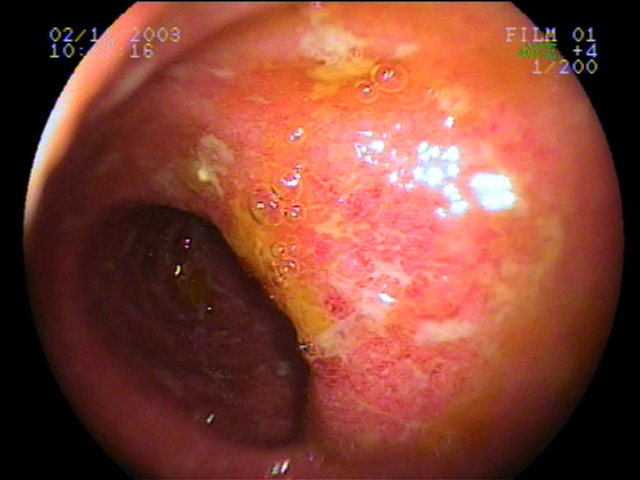 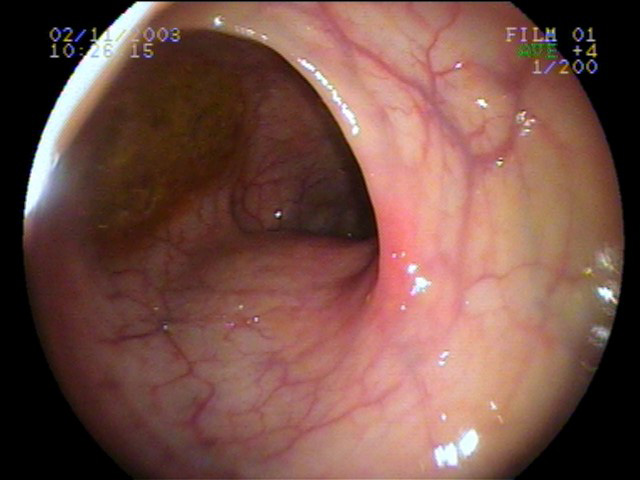 Caso clínico 1
Videocolonoscopía: se progresa hasta ciego, observándose desde recto  hasta colon sigmoides:   eritema de la mucosa en forma circunferencial, friabilidad, exudado mucoso. A partir de ese nivel sin alteraciones mucosas hasta ciego




Anatomía Patológica : mucosa de sigma y recto hallazgos compatibles con una colitis
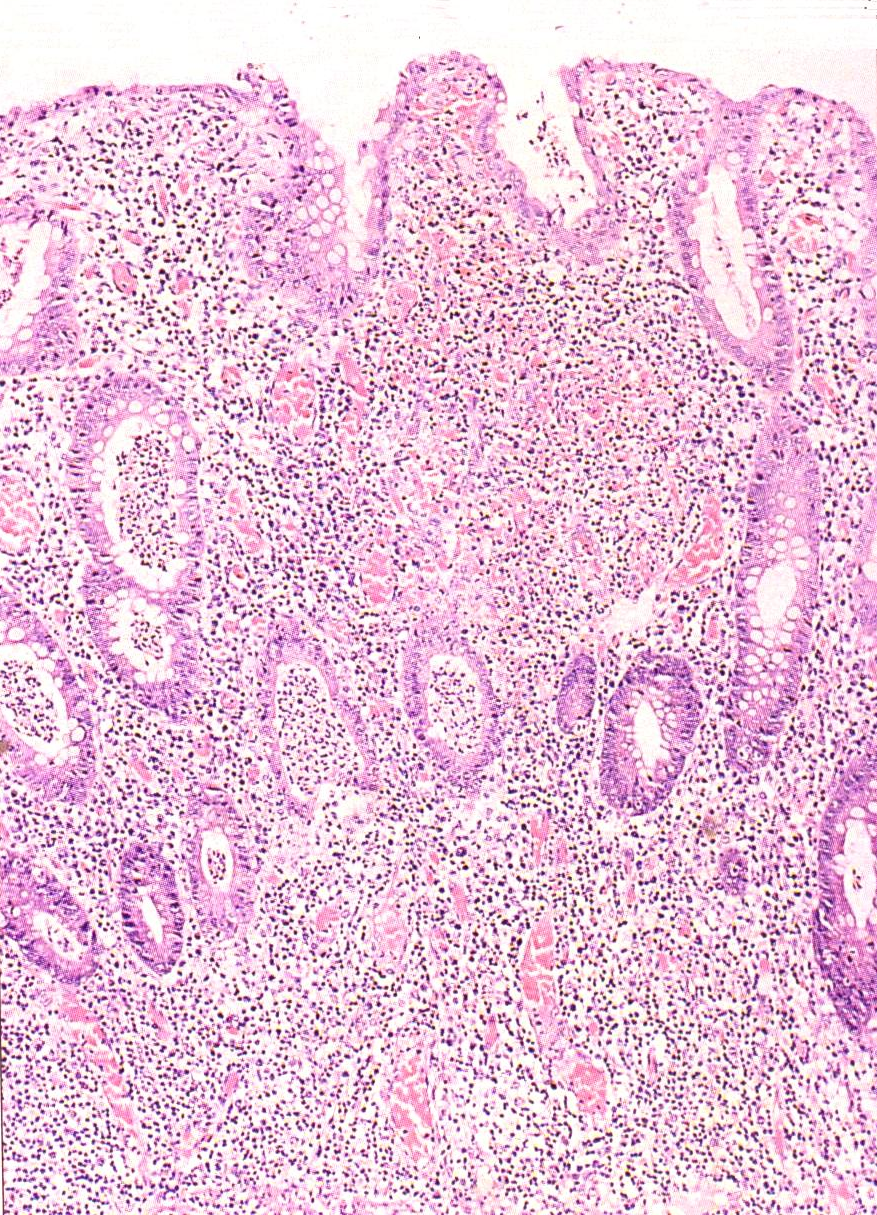 Caso clínico 1
La paciente recibió tratamiento con meprednisona 1 mg/kg/día

Evolucionó con disminución de las deposiciones y del sangrado, hasta su normalización, mejoró el apetito y recuperó su peso inicial.

Continúa con su terapia
Caso clínico 1
6 meses más tarde:

Presenta nuevamente diarrea con  6 dep. / dia con sangre, dolor cólico leve FII, sin fiebre , FC 86


El examen físico es normal. Abdomen sin reacción peritoneal
Caso clínico 1
Se decide su internación: 

Se indico  metilprednisolona 1 mg/kg 

 A los 2   o 3 días  continúa sin mejoría clínica con 6 deposiciones  con sangre, urgencia defecatoria y algunos episodios de incontinencia por lo que se incrementa la dosis de metilprednisolona a 2mg/kg día. 
Se decide su internación:
Caso clínico 1
LA CONDUCTA ES LA ADECUADA?
9
Caso clínico 1
Hto 29  Gb 13.500, VSG 45, K 3.8, PCR 10, Hepatograma normal  albuminemia 3.2 ,Orina normal, directo de materia fecal con aumento de los leucocitos en materia fecal Toxina CD negativa

Rx tórax y Abdomen sin alteraciones

TAC Abdomen y Pelvis: No se detecta aire libre ni colecciones abdominales, engrosamiento de la pared del colon en toda su extensión.
Videocolonoscopía
11
Caso clínico 1
LA VIDEOCOLONOSCOPÍA, QUÉ PREDICE?
12
Caso clínico 1
Se Indica Infliximab a dosis de 5mg/kg dosis . Evolucionando favorablemente.
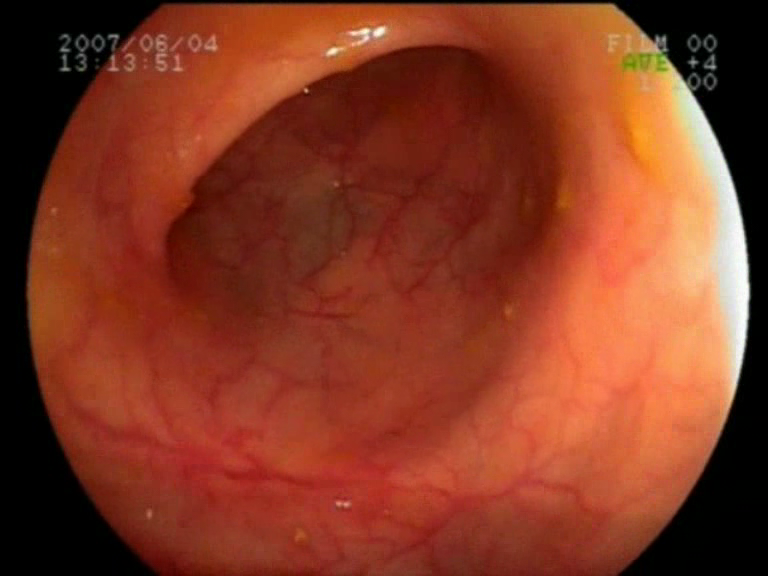 Caso clínico 1
INDICARIA NUEVAMENTE EL TRATAMIENTO?
14
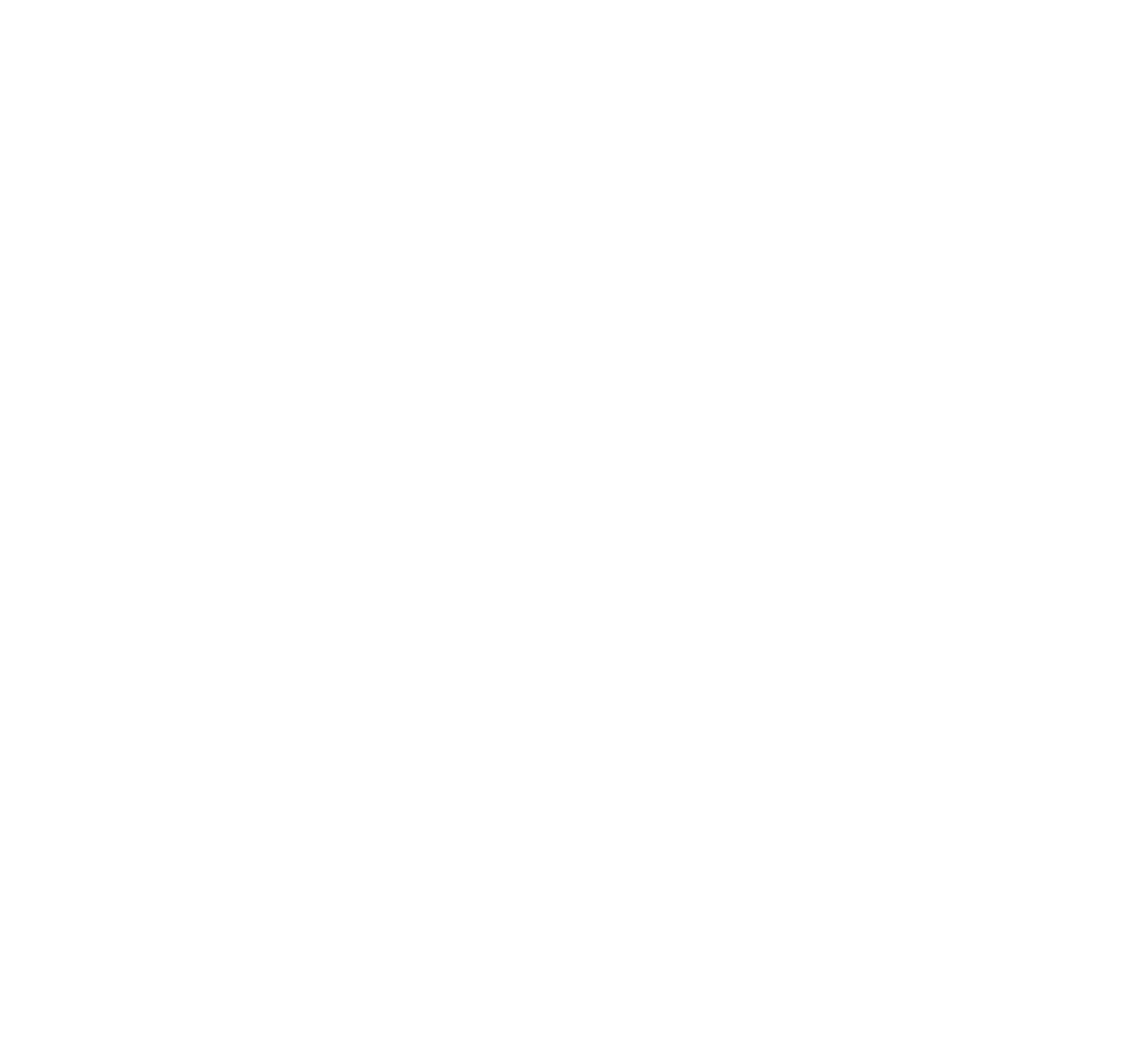 Muchas Gracias!
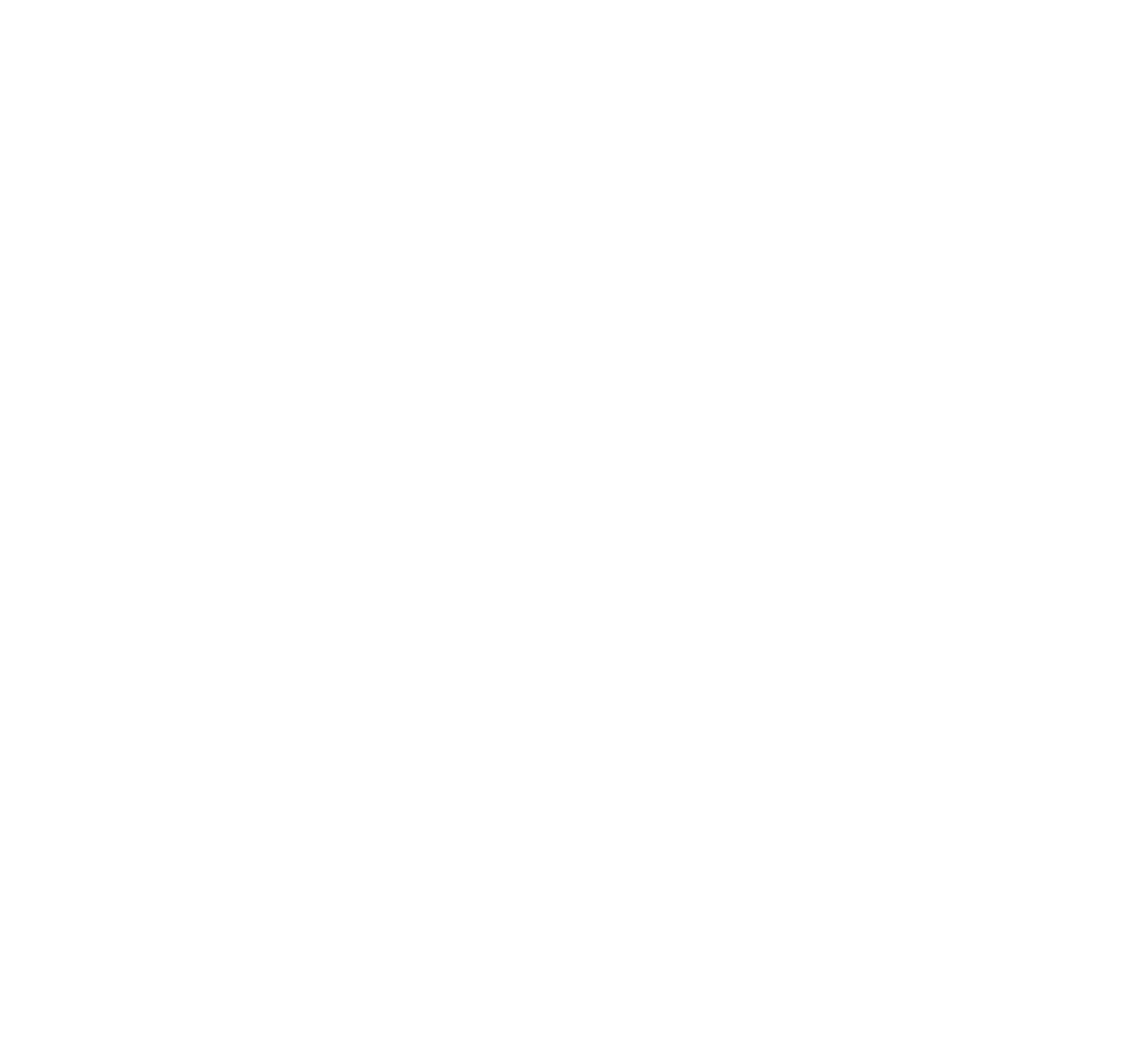 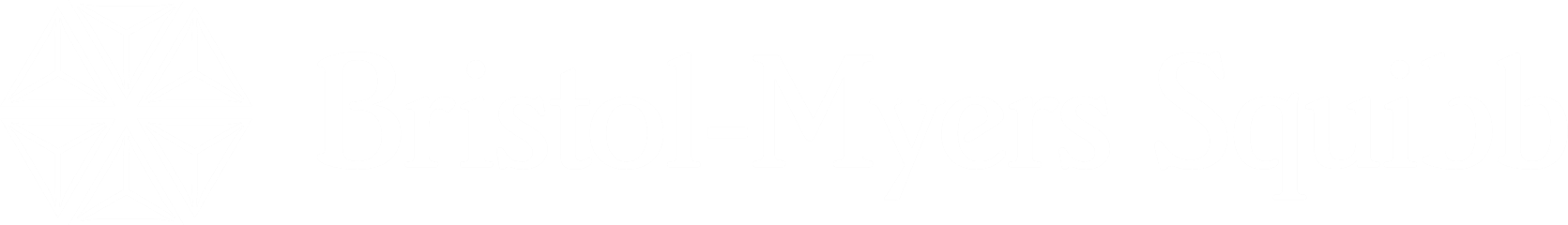 GI : Nivolumab
Mujer de 71 años Previamente tratada con Quimioterapia por Melanoma Metastásico sin respuesta. Inicia Tratamiento con  NIVOLUMAB
D 1 – D 98
Recibe 7 dosis  (240mg) Nivolumab
D 99
Diarrea, nauseas y vómitos  . Diagnóstico  Diarrea  grado  1
D 102
Se Interna.
TAC de Abdomen: no signos colónicos de edema ni engrosamiento de la pared.  
Se indica tratamiento con PHP y antieméticos , pero los síntomas no mejoran .
GI : Nivolumab
D 105
Se Interna nuevamente :
Presenta nauseas , vómitos, diarrea grado 3 y deshidratación
Cuál es el siguiente paso?
Además del PHP
TAC  ABD
Endoscopía 
RMN Cerebral
Que Decisión toma con Nivolumab?  
Continuar
Suspender
Discontinuar
Treatmiento de IMAR?
Corticoides orales
Corticoides EV 
Profilaxis antibiotica
Infliximab
GI : Nivolumab
D 105
Se Interna nuevamente :
Presenta nauseas , vómitos, diarrea grado 3 y deshidratación
D 106
Evolución :
TAC de Abdomen : sin variación a la anterior 
Laboratorio:  Directo de materia fecal con leucocitos.  Cultivo negativo
Colonoscopía :  grado moderado
Biopsia Colónica:  mucosa colónica con inflamación aguda
GI : Nivolumab
Mejoría clínica con corticoides . Es dada de alta.
Descenso de corticoides ( 2 semanas) . 
Los síntomas vuelven , al suspender los corticoides .
D 111 – D 138
D 139
Se Interna nuevamente : 
Colonoscopía :  colitis moderada.
Biopsia de Colon:  inflamación crónica (nuevo hallazgo).
Altas dosis de Metilprednisolona es indicado ( 1mg/kg EV)
D 149
La paciente mejora  a Diarrea grado 1 
Es dada de alta con tratamiento con corticoides y se le indica descenso progresivo durante 1 mes
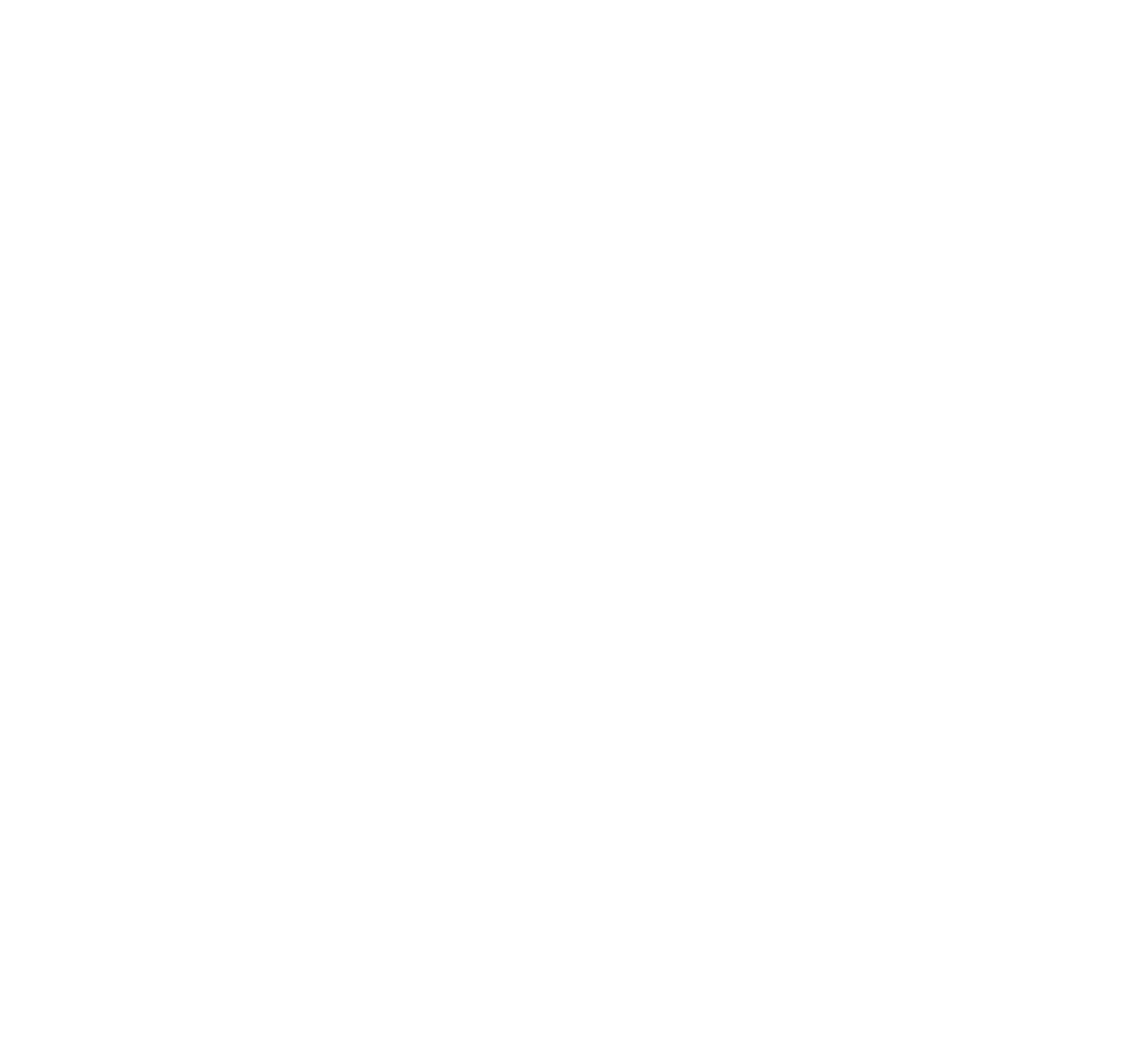 Muchas Gracias!
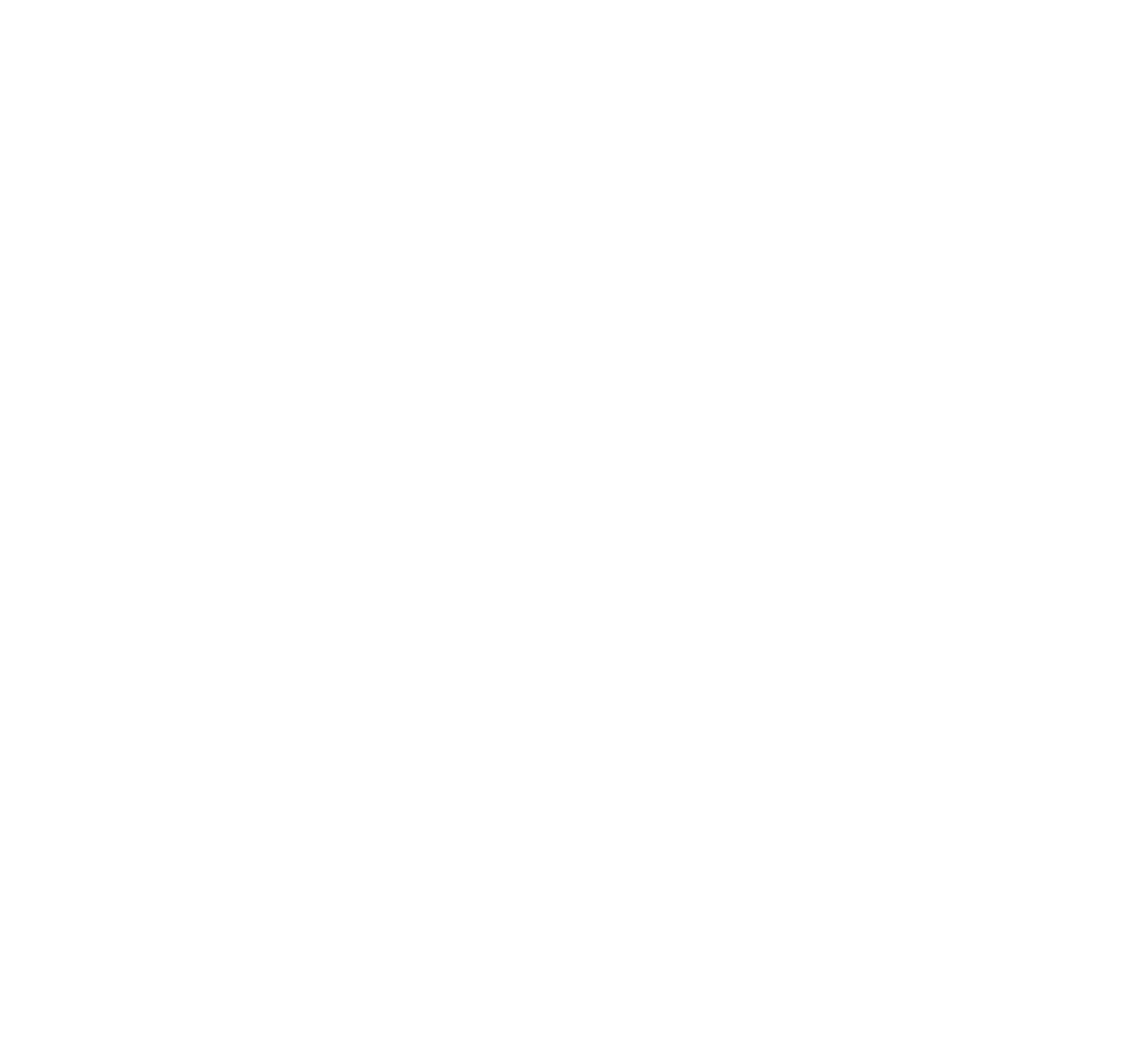 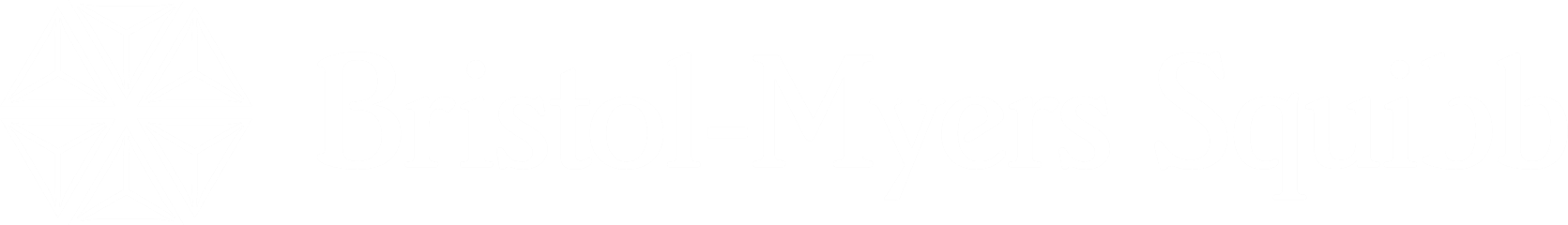